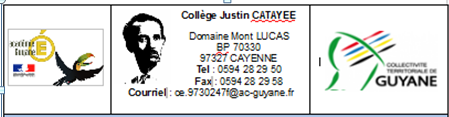 Los cursos de francés : l’OEPRE
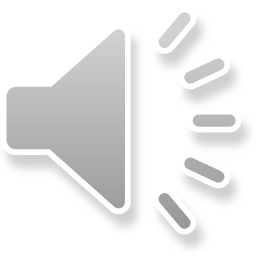